Школа № 79
г.Казани
Выступление на педсовете руководителя МО учителей гуманитарного цикла 
Захаровой Р.А. по проблеме: «Система работы учителей гуманитарного цикла школы №79 по  гражданско-патриотическому воспитанию школьников».
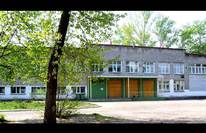 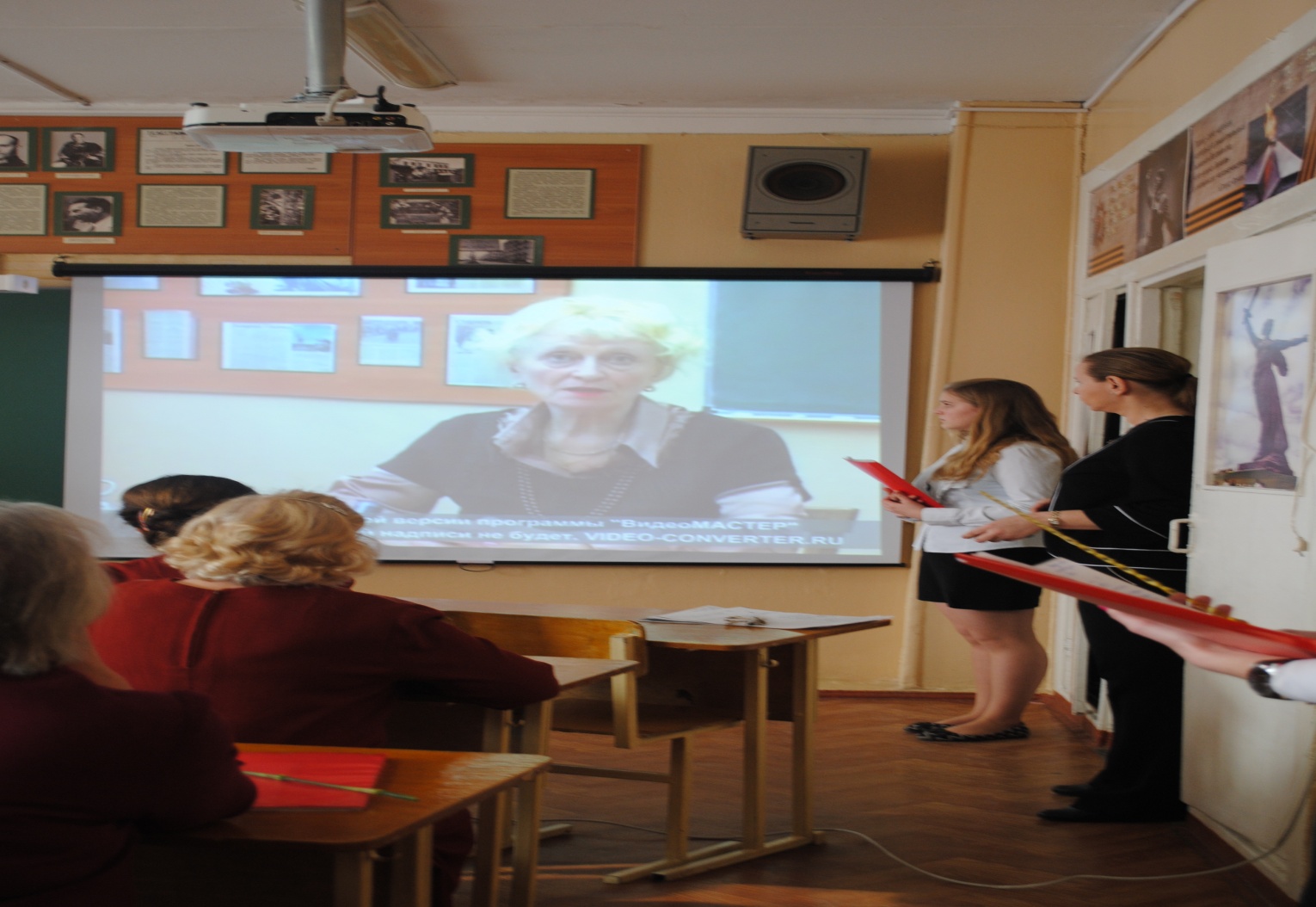 Нормативное обеспечение

Конституция РФ;
Федеральный закон «Об образовании в Российской Федерации»
 Конвенция о правах ребенка;
Нормативные правовые акты Министерства Образования и Науки РФ и РТ;
Федеральные Государственные Образовательные стандарты второго поколения;
Декларация   прав учащихся, отражающая и комментирующая права ученика в соответствии с Конституцией России, Конвенцией о правах ребенка;
Комплексно – целевая программа школы по воспитанию патриотизма «Я - гражданин России».
Комплексно целевая программа музея школы.
Система взаимодействия  участников гражданско-патриотического воспитания в школе № 79
Постановка целей и задач
Администрация
   Руководители МО
Методический совет
МО   кл. руководителей
Специалисты разных       областей вне              школы
Встречи, консультации
Организация и проведение урочных и внеурочных мероприятий
Родители
Учащиеся
 Учителя
Специалисты школы:
психолог, соц. педагог, библиотекарь
правоохранительные отряды
Гражданско-правовое образование в школе охватывает всех  участников образовательного процесса: учеников, их родителей, учителей.
Модель системы гражданско-патриотического воспитания в школе № 79

                Цель: воспитание патриота своей Родине, чувства уважения и любви к ее истории, культуре ,обычаям и традициям, уважительное отношение к законам, толерантное отношение к народам, проживающим на территории нашей страны, становление демократической гуманистической правовой культуры личности, обладающей чувством  собственного достоинства, осознающей высокую ценность свободы и демократии, граждански активной и  законопослушной, уважающей права и свободы человека и умеющей защищать эти права, обладающей  юридическими знаниями и умениями, необходимыми для интеграции в демократическое гражданское  общество.
Задачи
педагогические                                                 управленческие                                                    методические
-    

 формирование системы гражданско-правовых знаний, объективно отражающих окружающую действительность
- целенаправленное создание комплекса педагогических условий для того, чтобы одновременно с формированием системы патриотического воспитания у школьников возникло социально полезное эмоциональное отношение к изучаемым гражданским явлениям
-    целенаправленное педагогическое влияние на поведение учащихся для преобразования его в соответствие с критериями гражданско-правовой культуры
- 


 создание условий для реализации всей системы ГПВ в школе
- сохранение кадрового состава, имеющего квалификационную готовность к ведению работы 
-  организация общественной поддержки работы школы по гражданско-правовому образованию
работа школы по распространению опыта на район и город
Гражданско-патриотическое воспитание– это система воспитания и обучения личности, предусматривающая создание условий для становления правовой гражданской     позиции, гражданской компетенции и обретение опыта общественно-полезной гражданской  деятельности.
Компоненты содержания 
    гражданско-патриотического воспитания
знания
ценности
деятельность
Опыт гражданской     
      позитивной  деятельности
Гражданская позиция
Социально-гражданская компетенция
Искомые результаты
Социализация как успешная интеграция в 
                            гражданском обществе.
Внеурочная деятельность
Общешкольная
-школьное самоуправление
-правовые  недели и декады
-акции и конкурсы гражданско-патриотической направленности
традиционные мероприятия и праздники школы
 кружки и секции
Внутриклассная
-тематические часы общения
-ролевые и предметные игры
-экскурсии
-встречи с интересными людьми
-КТД
Гражданско-правовое
направление
Нравственно-
эстетическое
 воспитание
Формирование здорового образа
жизни
Трудовое воспитание и профориентация
Эколого-патриотическое
направление
Гражданско-патриотическое воспитание невозможно реализовать через отдельную   учебную дисциплину. В нашей школе это целостная система, охватывающая все сферы деятельности образовательного учреждения.
         Ядром этой системы являются уроки истории и обществознания, русского и английского языков, литературы ,а также обсуждение и решение общественно-значимых проблем на других дисциплинах. Правовая вертикаль создает благоприятные условия для гражданского   образования.
          Это внеурочные формы деятельности, внеклассная работа, проводимая учителями – предметниками и классными руководителями, а также  внешкольные формы  деятельности.
внешкольные формы деятельности
внеурочные формы деятельности
ГПВ уроки 
с    1-11  
  класс
МЕЖПРЕДМЕТНЫЕ СВЯЗИ
УКЛАД ЖИЗНИ ШКОЛЫ
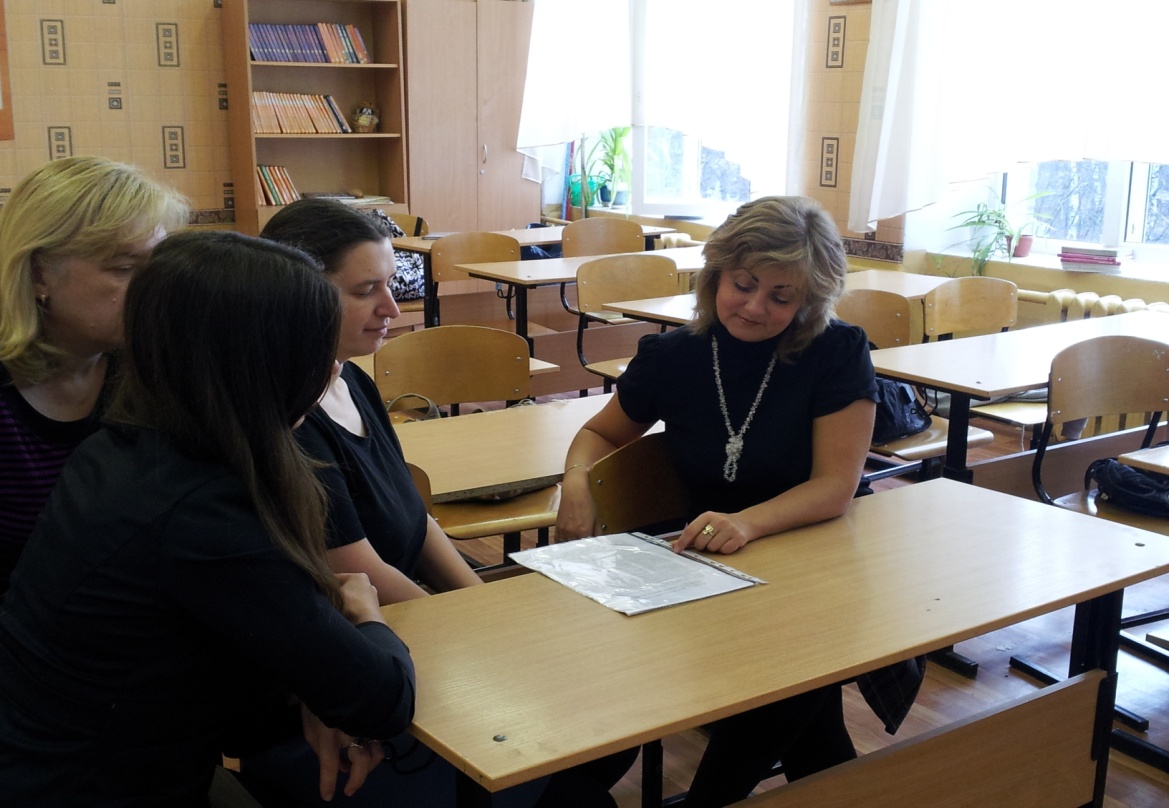 Учителя  секции гуманитарного цикла
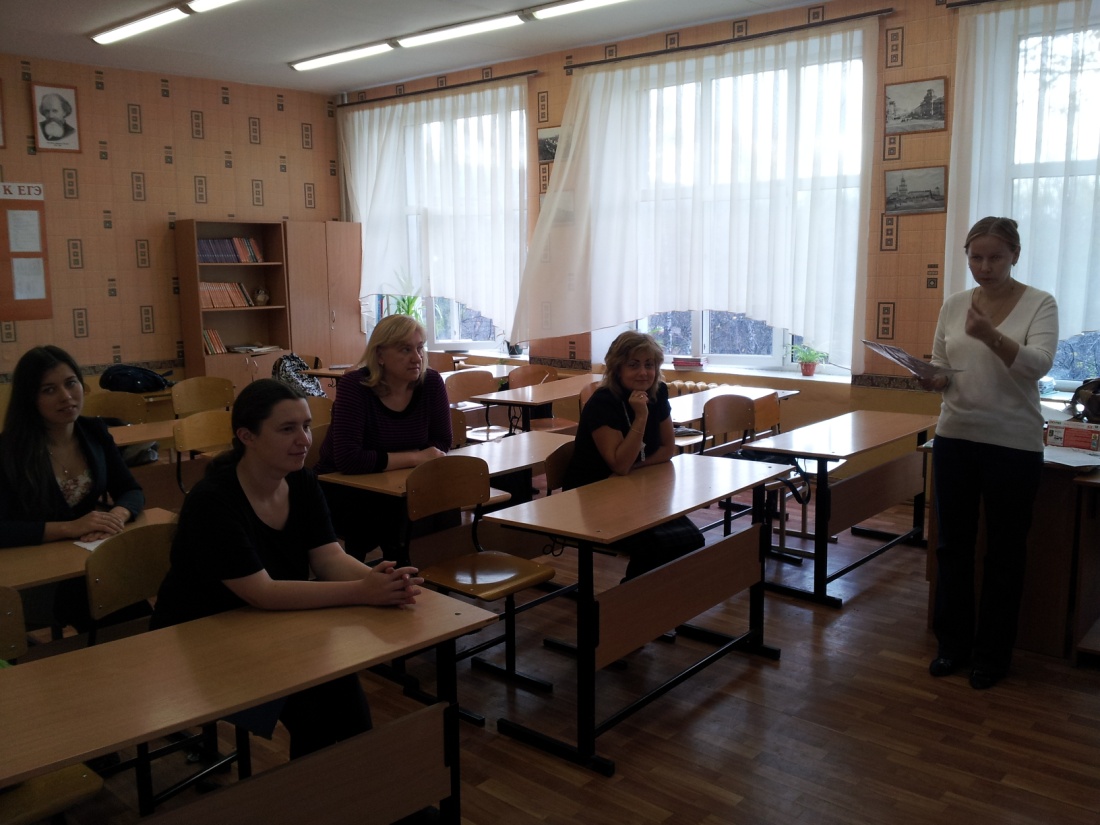 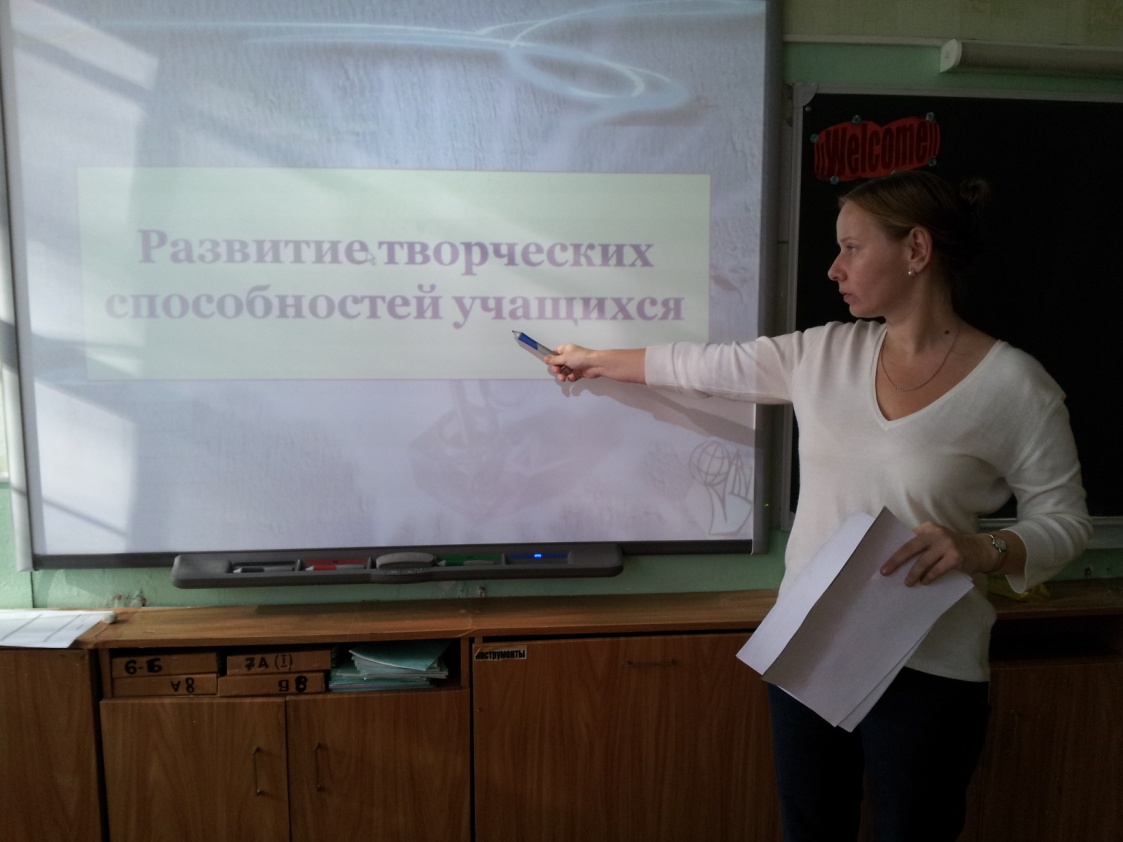 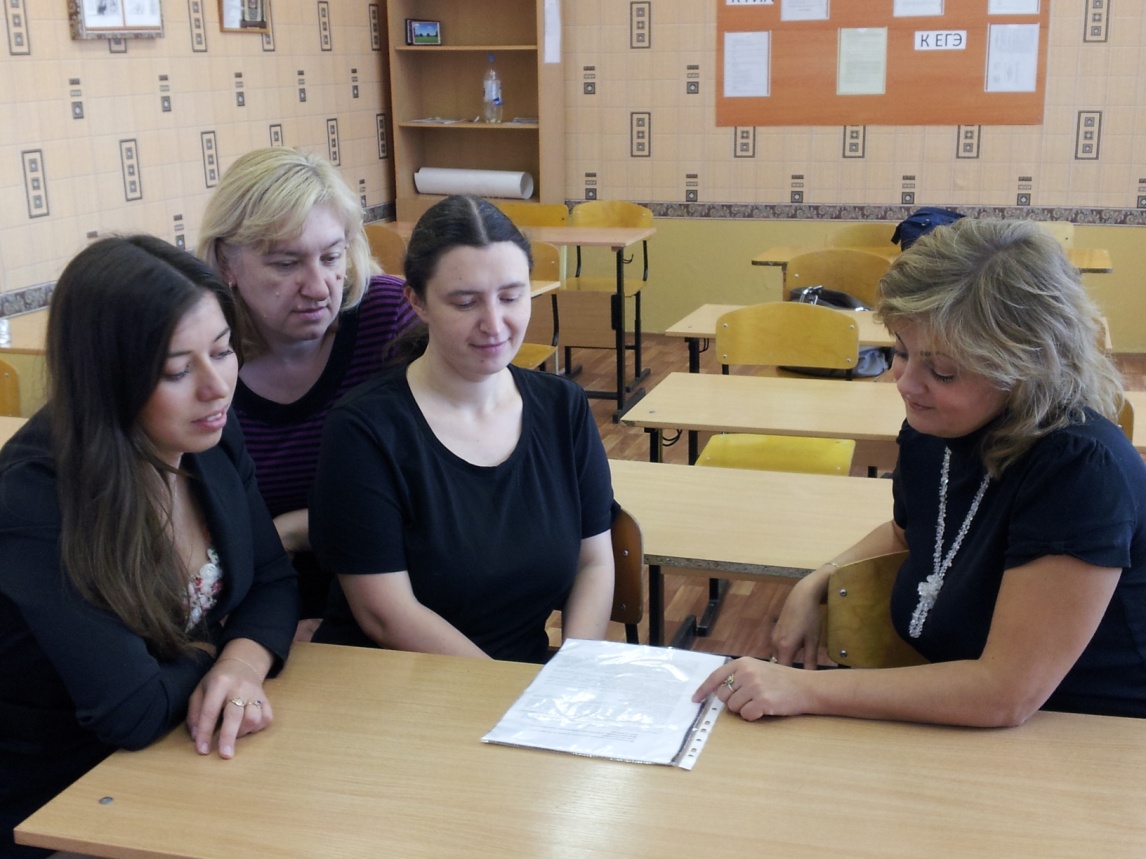 Расширенное заседание МЦ гуманитарного цикла
Методическая работа школы 
по гражданско-патриотичекому воспитанию
Работа методического кабинета
Тематические консультации
Открытые мероприятия на район , город, республику
Семинары, круглые столы
Для учителей школы проводятся теоретические и практические семинары –практикумы, работает  методический кабинет, в котором можно получить консультации по материалам  гражданско-правового и патриотического воспитания, фонд которого  постоянно пополняется методической литературой, книгами, компьютерными дисками, видеофильмами.
Педагоги проходят курсовую подготовку, дают открытые уроки по ГПВ в рамках методических недель и городских семинаров.
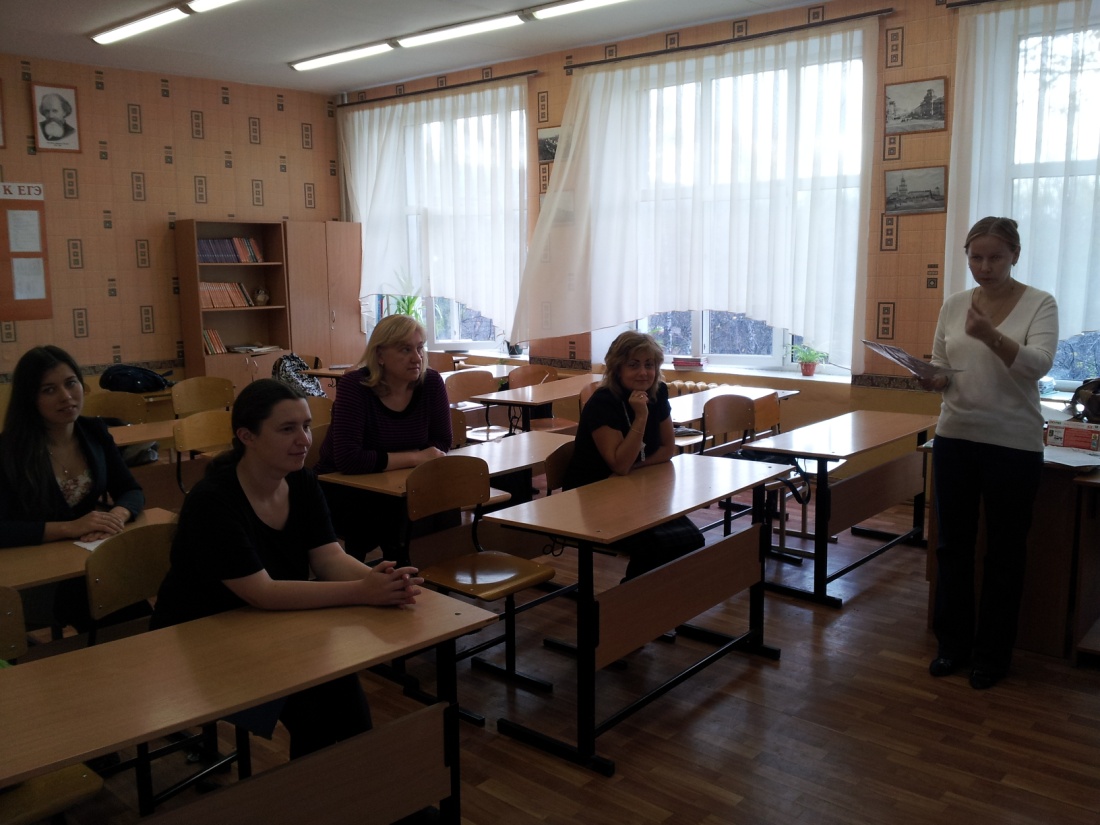 Подготовка к школьному теоретическому семинару «Развитие творческих способностей учащихся»
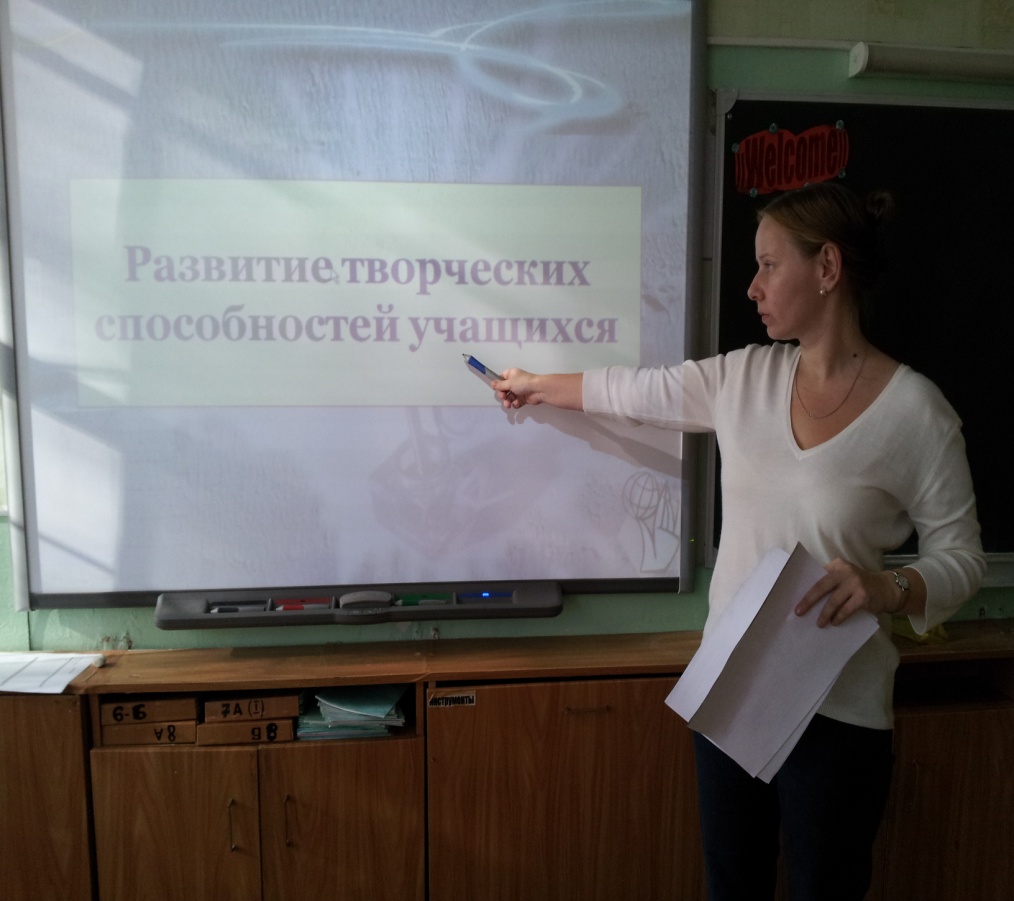 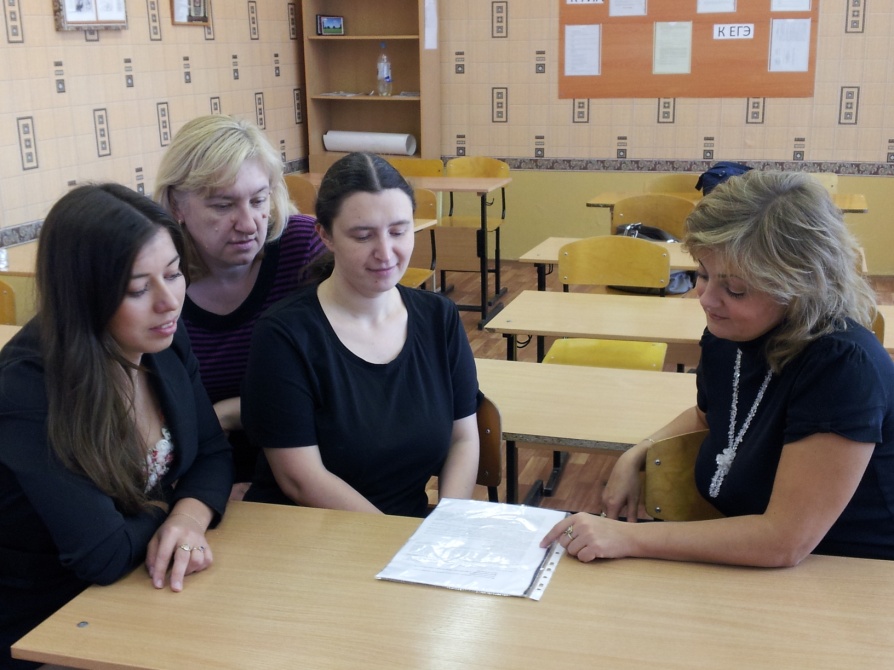 Открытые уроки
В рамках обмена и обобщения опыта
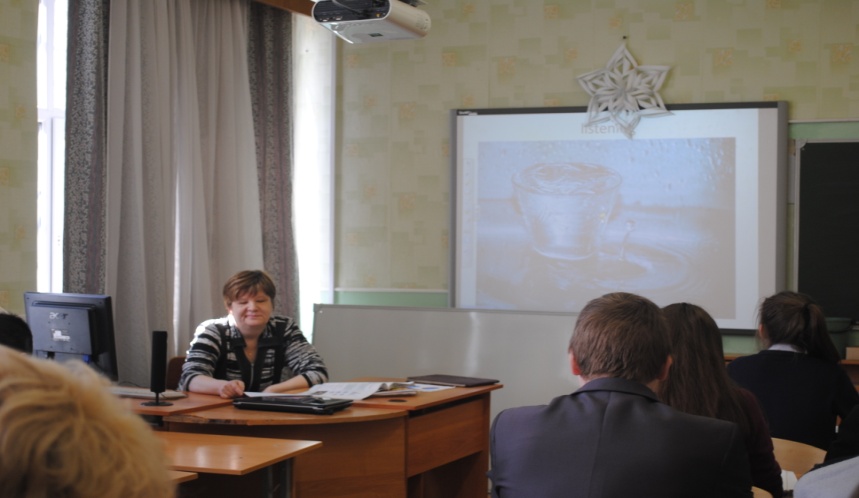 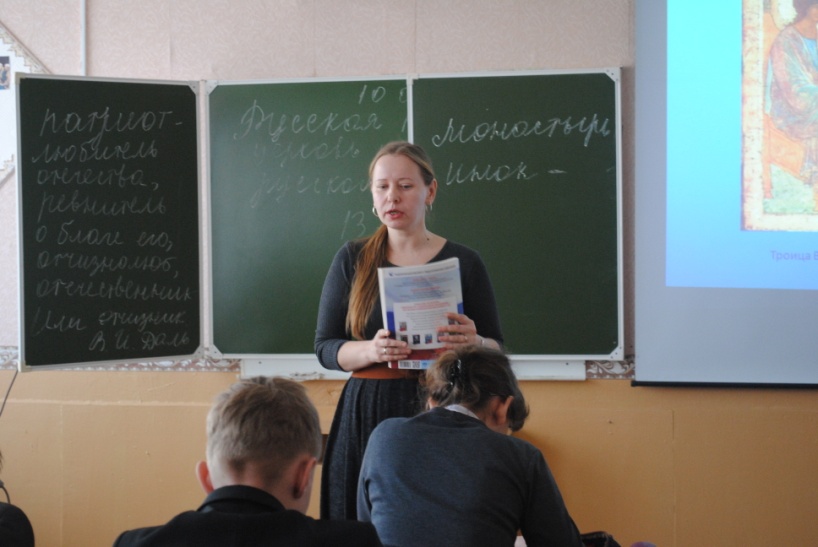 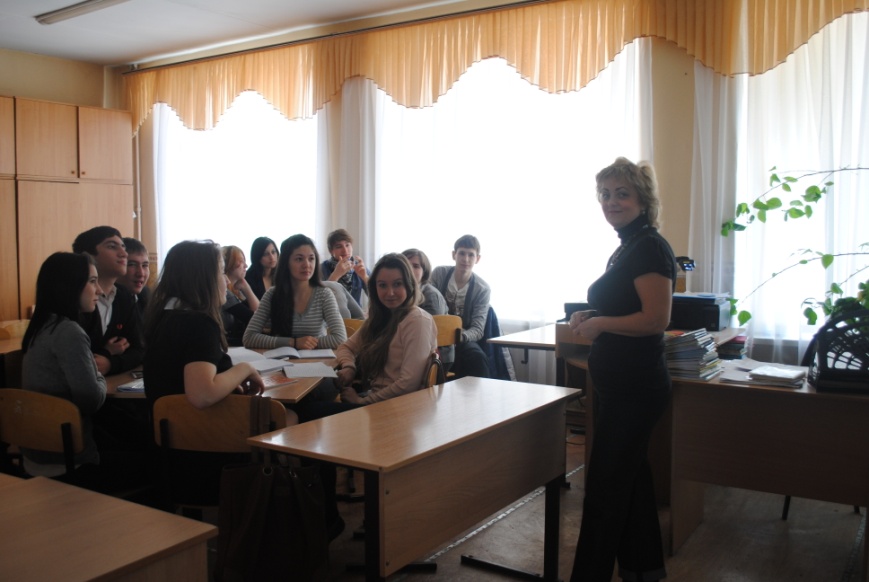 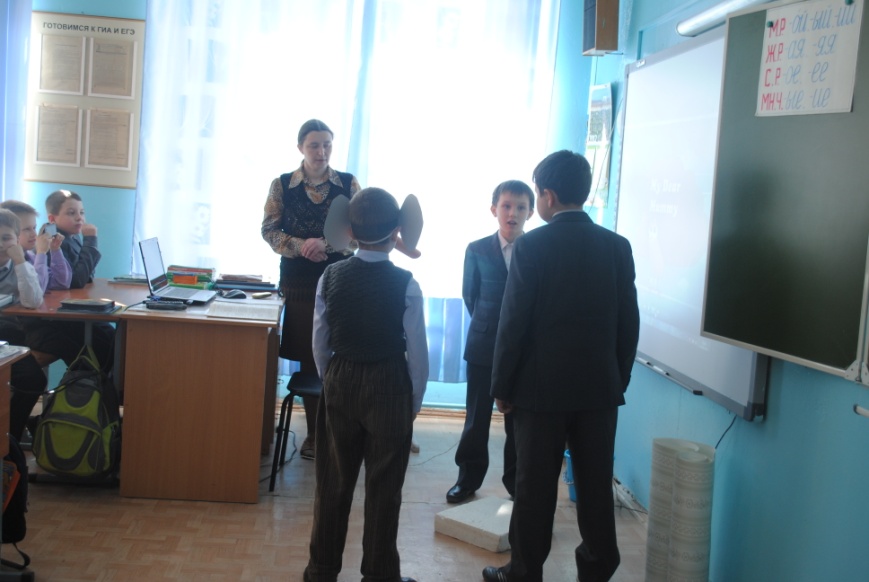 Участие в семинарах
Чепакова И.В.  - участие в республиканском семинаре , открытый урок на тему «Древняя мудрость и изобретения китайцев». Одной из задач урока было воспитание толерантности и уважения к культуре и философии другого народа.
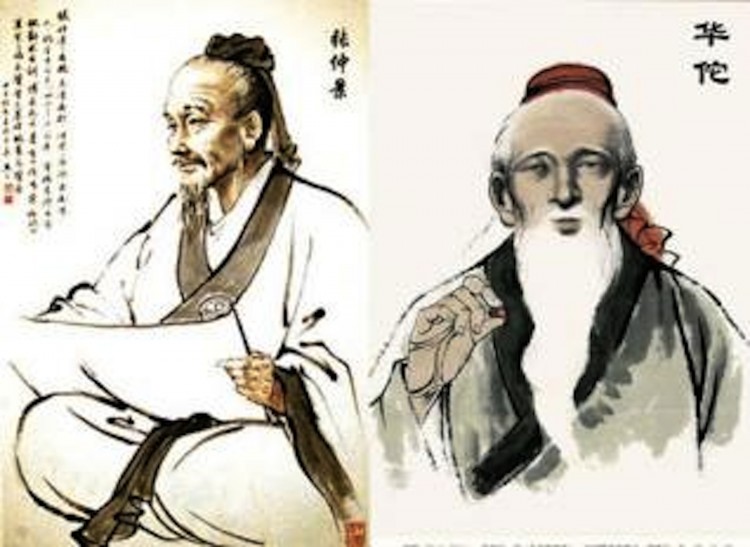 Участие в конкурсах
I место в районном мероприятии – исторической игре-викторине, посвященной 200-летию Отечественной войны 1812 г. (учителя Захарова Р.А. – Чепакова И.В., ученики 9-11 классов).
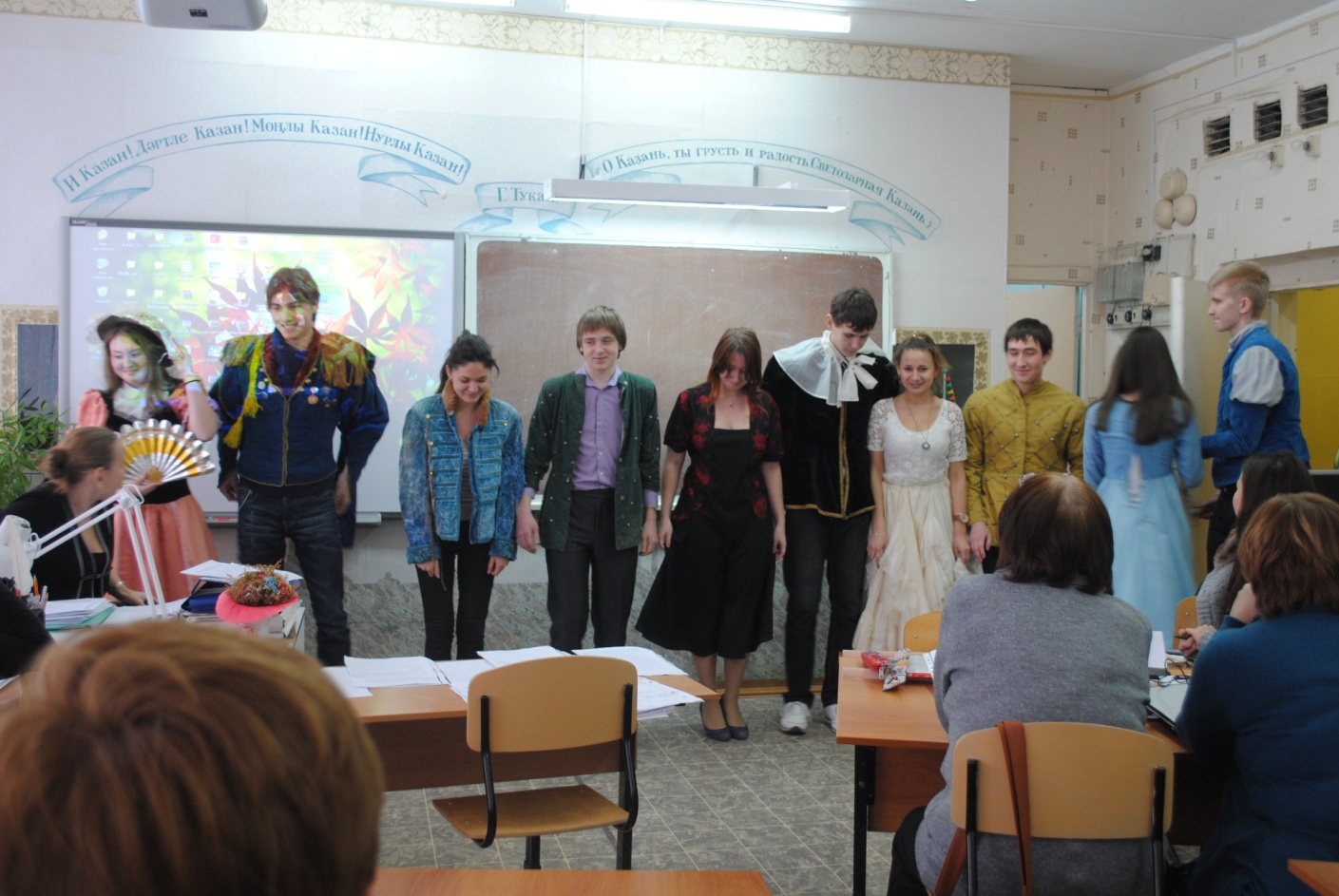 Участие в конкурсах
Подготовка к районному литературному конкурсу «Живая классика» (Майорова Л.Ф. )
Ученики 6А класса: Сафин Риназ – отрывок из произведения «Русский характер» А. Толстого, Майорова Надя – «Конь с розовой гривой» В. Астафьева.
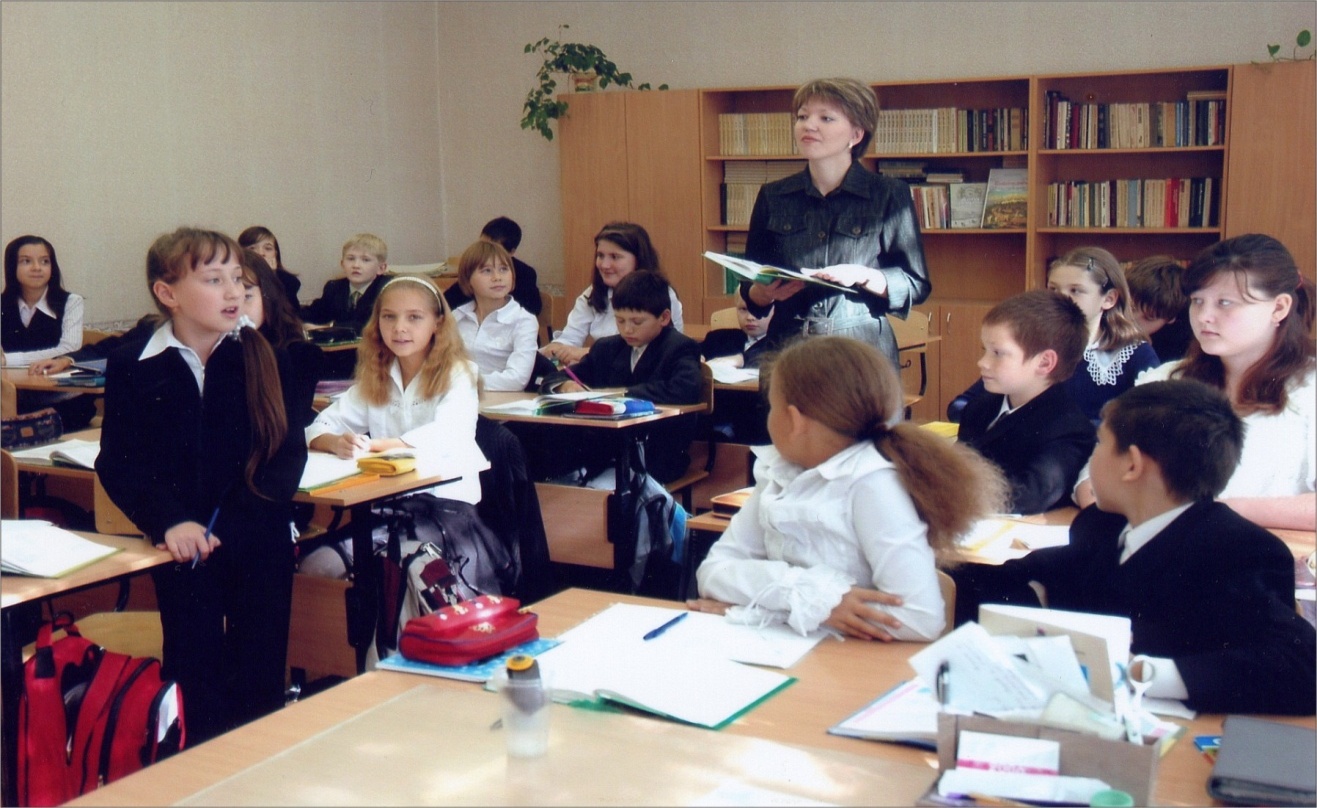 Участие в конкурсах
I место в литературном конкурсе, посвященном 75-летию В.С. Высоцкого – учитель Елина Е.А. , подготовившая ученицу 9 А класса Шакирзянову Диляру , номинация «Проба пера».
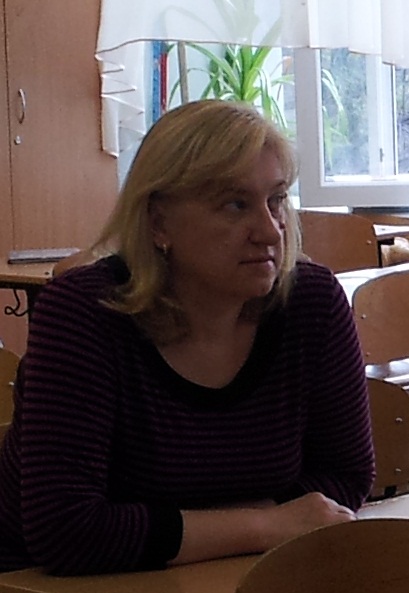 Газета, посвященная творчеству Высоцкого – I место , номинация «За оригинальность».
Парламентский урок
Учителя истории Захарова Р.А. и Чепакова И.В.
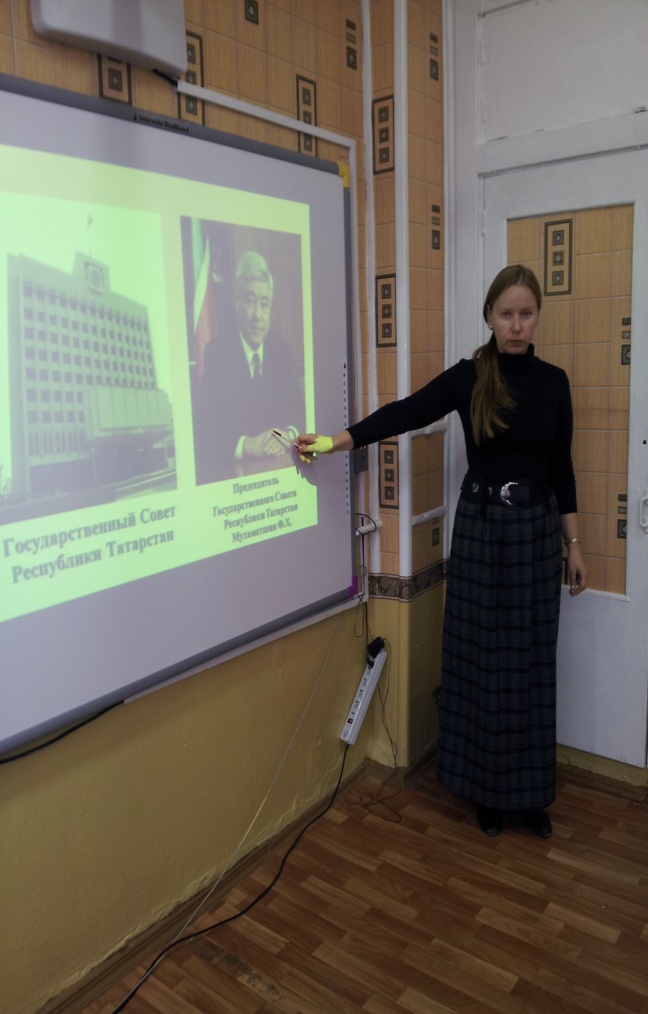 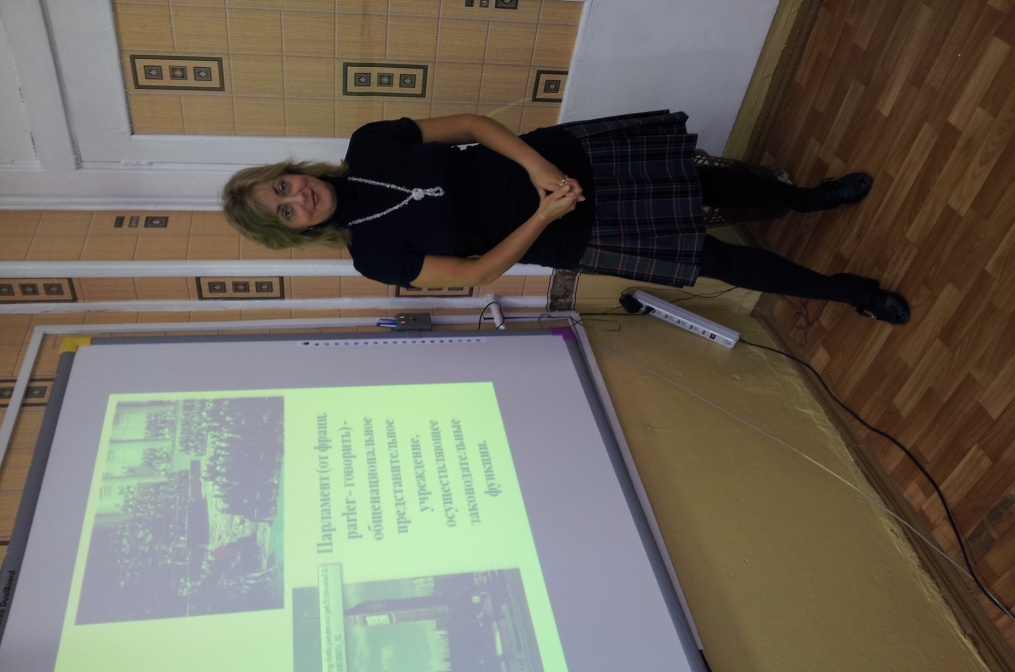 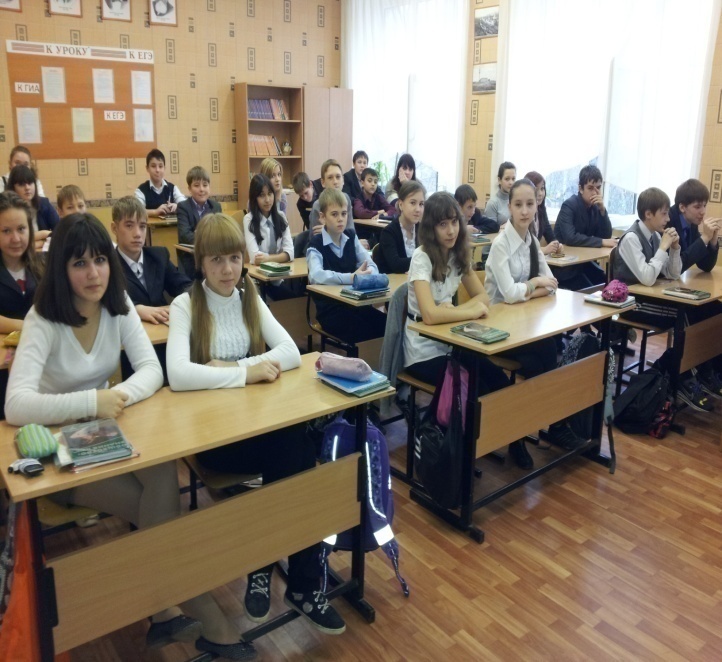 Работа в музее Р.Зорге
Экскурсия по музею «Юный зоргенец» для ветеранов войны и труда Советского района (Захарова Р.А., Чепакова И.В.  ученики 8 Б, 10 А, 11 А классов).
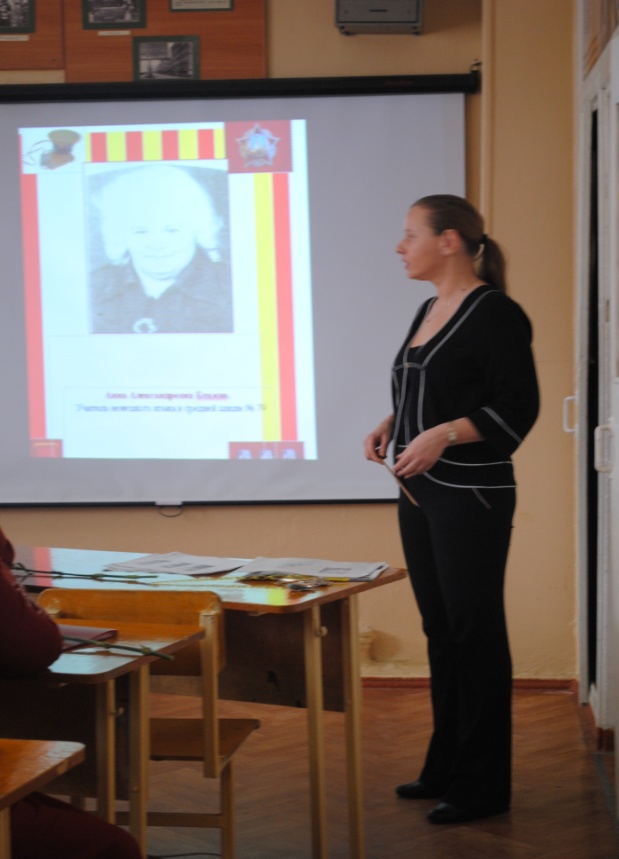 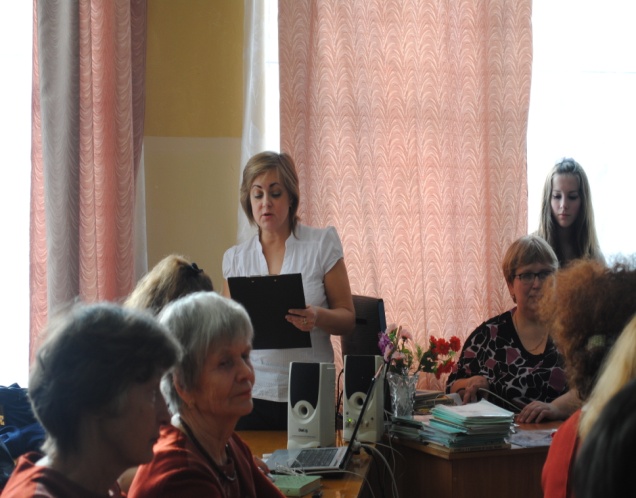 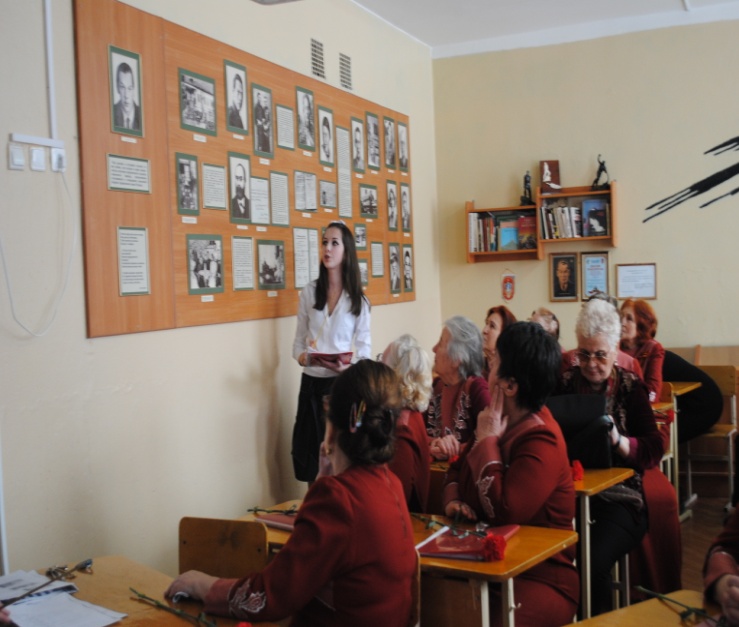 Работа с ветеранами «чтим память…»
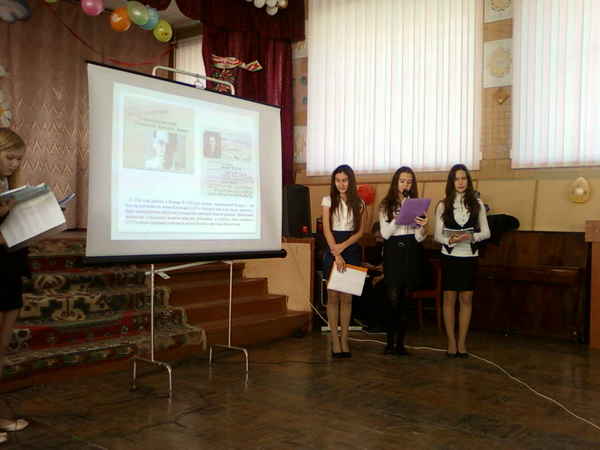 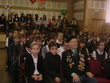 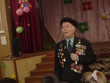 Выход учащихся в социум
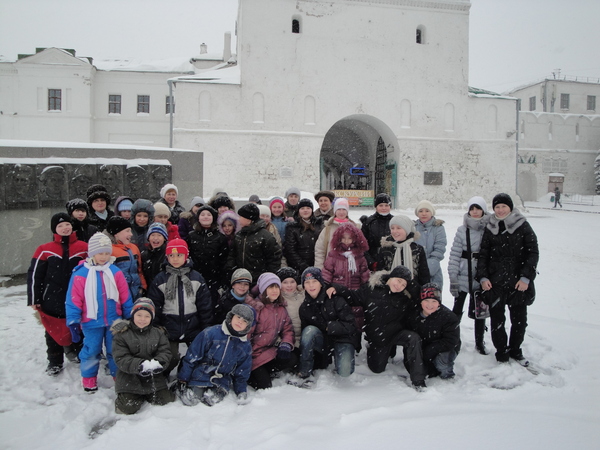 Агитбригады
Городские и районные мероприятия, конкурсы
Всероссийская Акция «Я- гражданин России»
Работа школьного драматического театра «Огонек»
Правовые ринги
Встречи с  интересными людьми
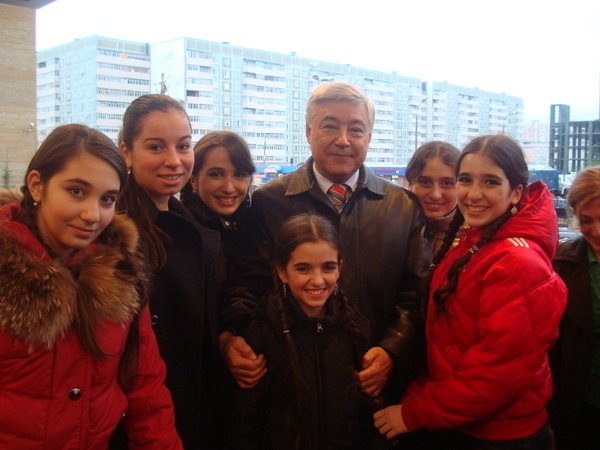 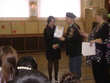 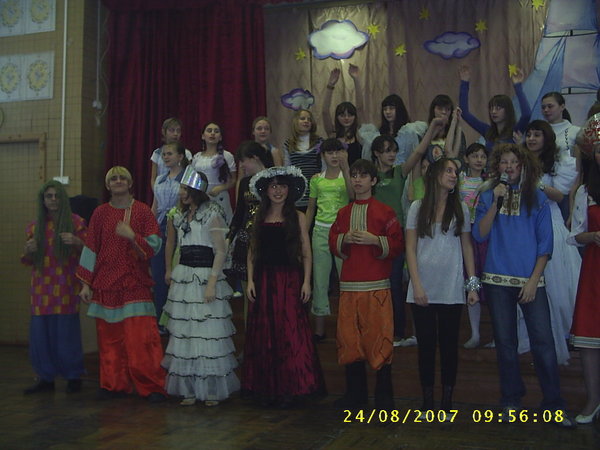 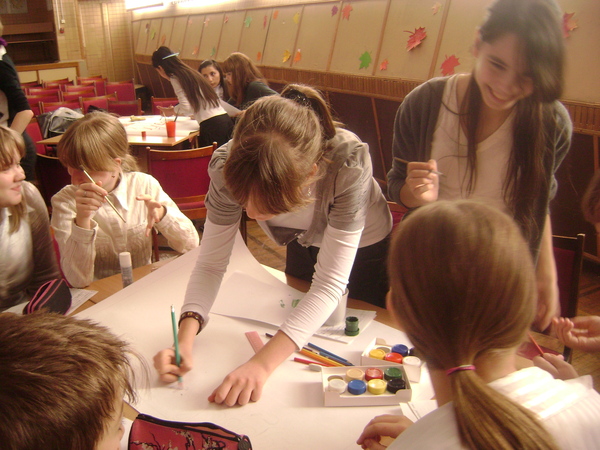